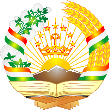 DEVELOPMENT OF E-COMMERCE IN TAJIKISTAN
OUTCOME
2
The Objectives of Developing ICT and E-Commerce
3
A list of legal acts of the Republic of Tajikistan that create a basis for the digital economy
The Law of the Republic of Tajikistan “On Public Services”
The Law of the Republic of Tajikistan “On Electronic Commerce”
The Concept of the Digital Economy 
in the Republic of Tajikistan
the National Strategy for the Development of AI in the Republic of Tajikistan
4
Main objectives of the Digital Economy
5
The Law of the Republic of Tajikistan “On Public Services”
Rights and obligations of the service provider and service recipients
Requirements for the development of public service regulations
Informing service recipients about the procedure for the provision of public services
The procedure for assessing the quality of public services
6
The Law of the Republic of Tajikistan
“On Electronic Commerce”
The main directions of state policy in the field of electronic commerce
Rights and obligations of the seller and buyer
Legal force of e-documents and electronic messages in e-commerce
Features of registration of e-commerce contracts
7
Our achievements on e-commerce platforms and its well functioning models
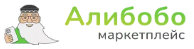 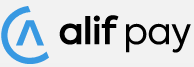 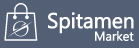 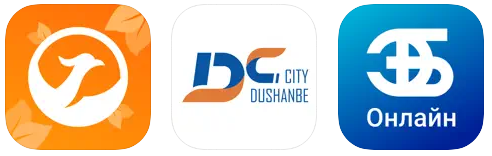 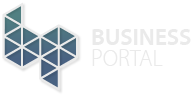 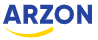 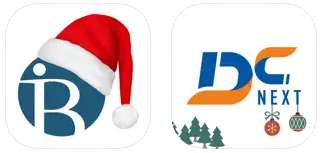 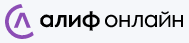 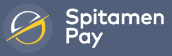 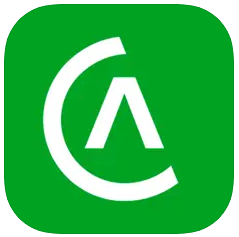 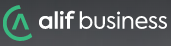 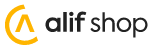 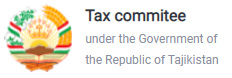 аpostille.tj
wallet.dc.tj
alifpay.tj
alibobo.tj
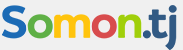 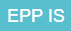 alifmobi.tj
arzon.tj
alifshop.tj
eprocurement.gov.tj
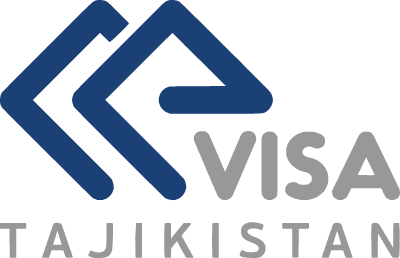 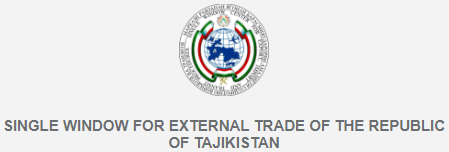 office.andoz.tj
evisa.tj
pay.spitamen.com
b2b.tj
pay.andoz.tj
tajtrade.tj
somon.tj
business.alif.tj
8
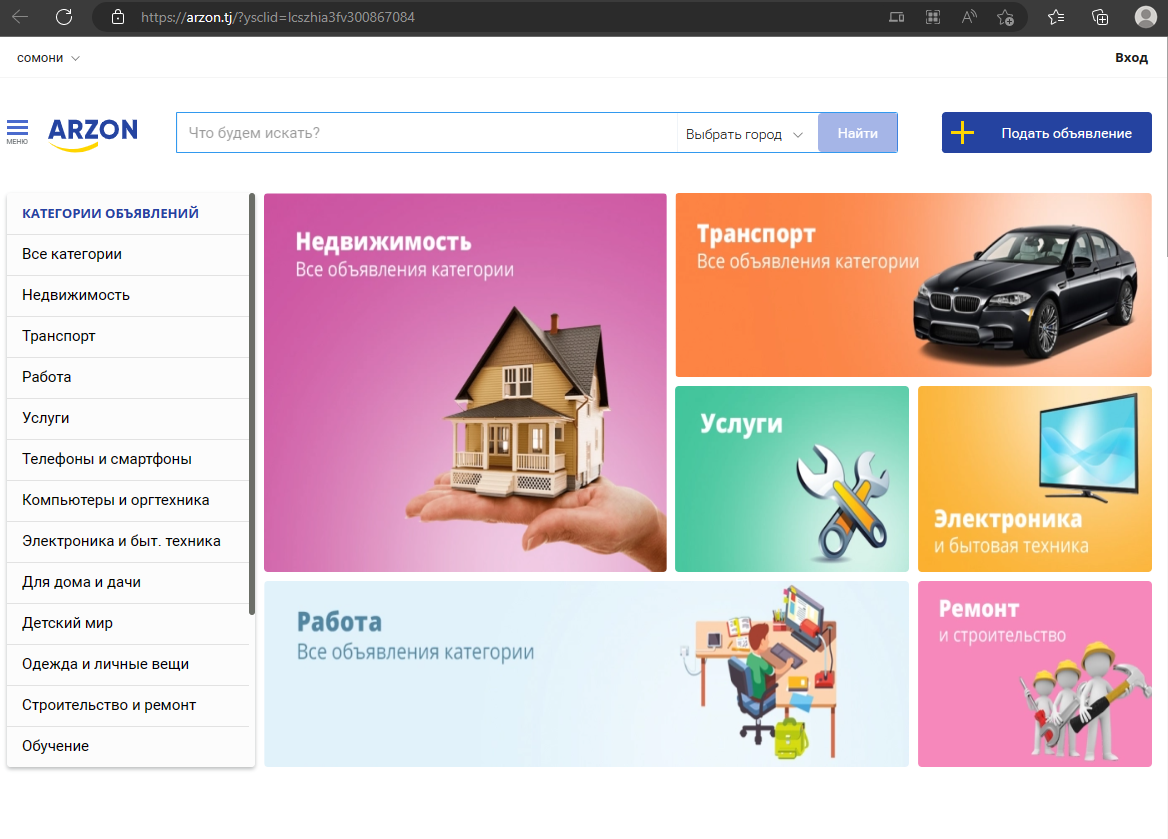 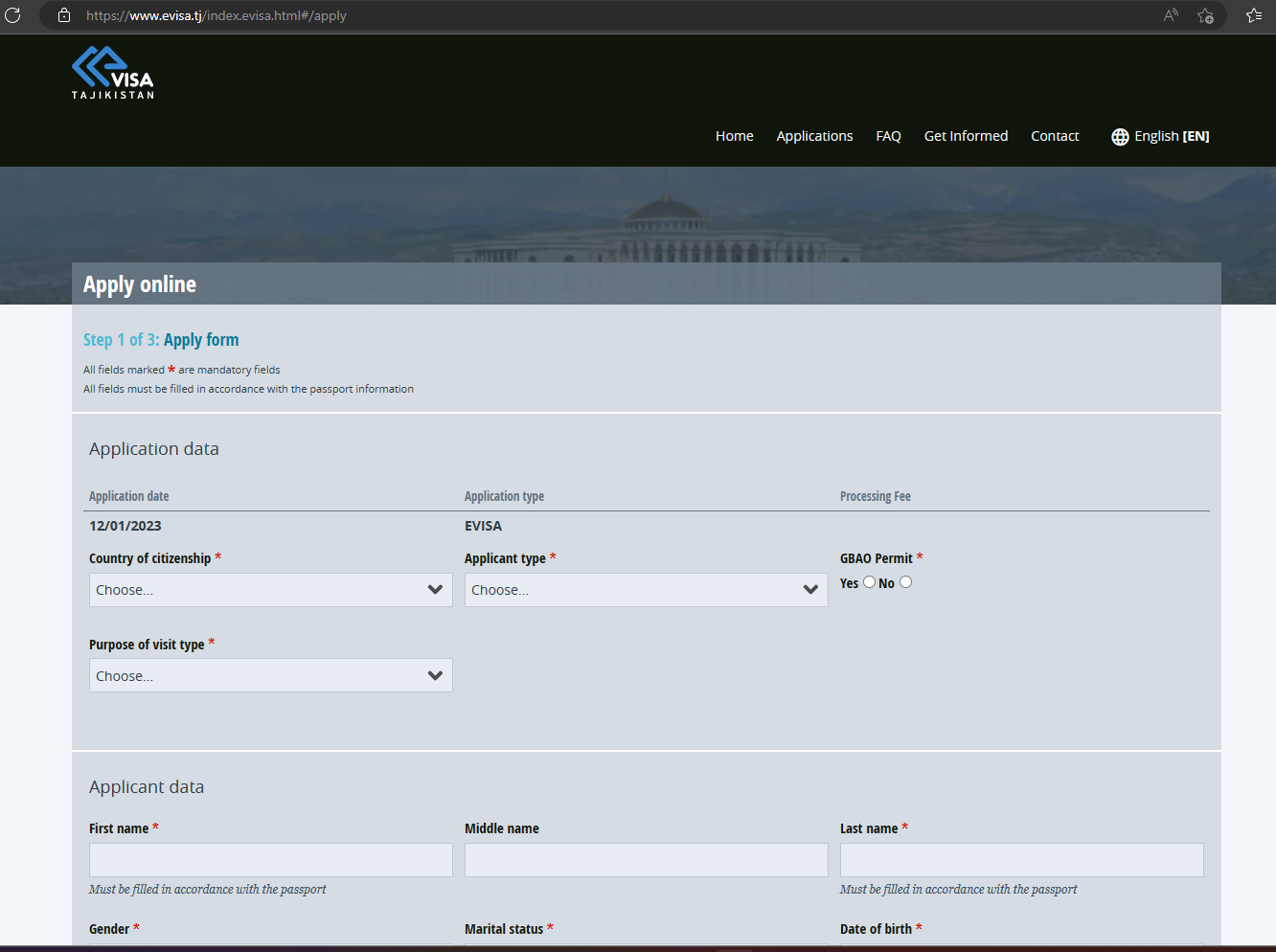 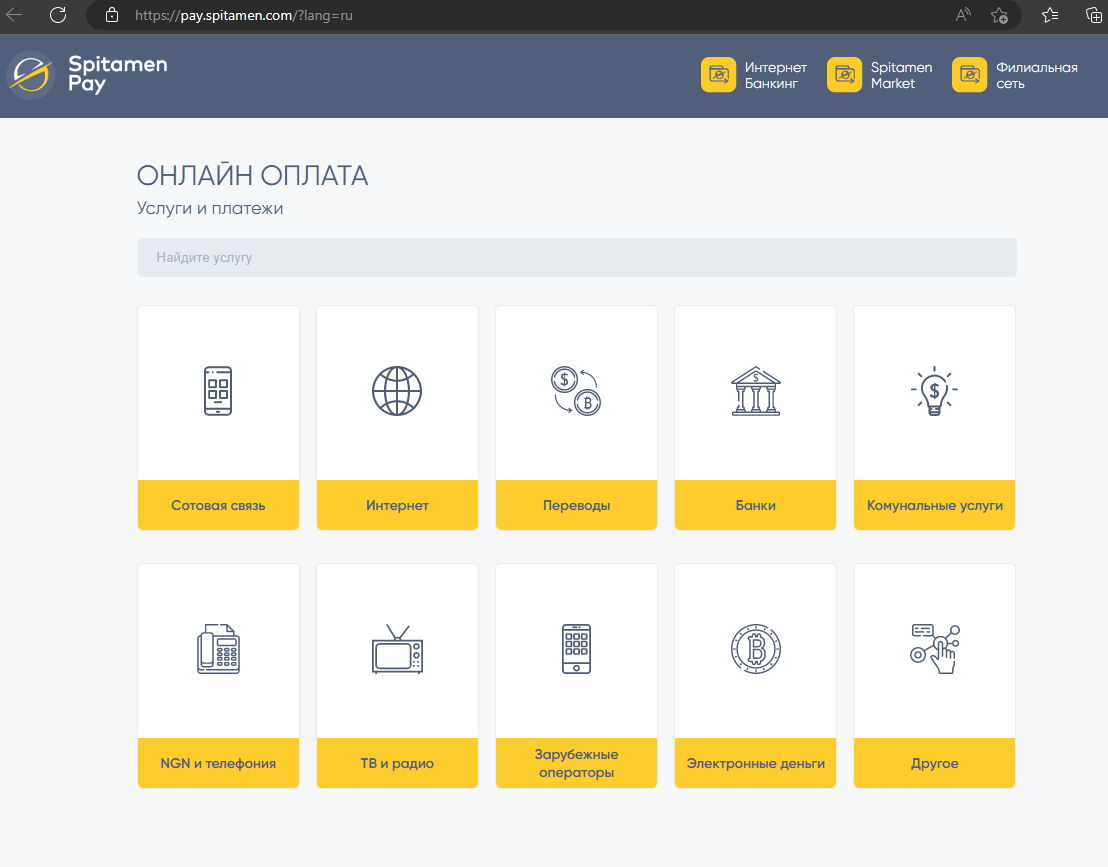 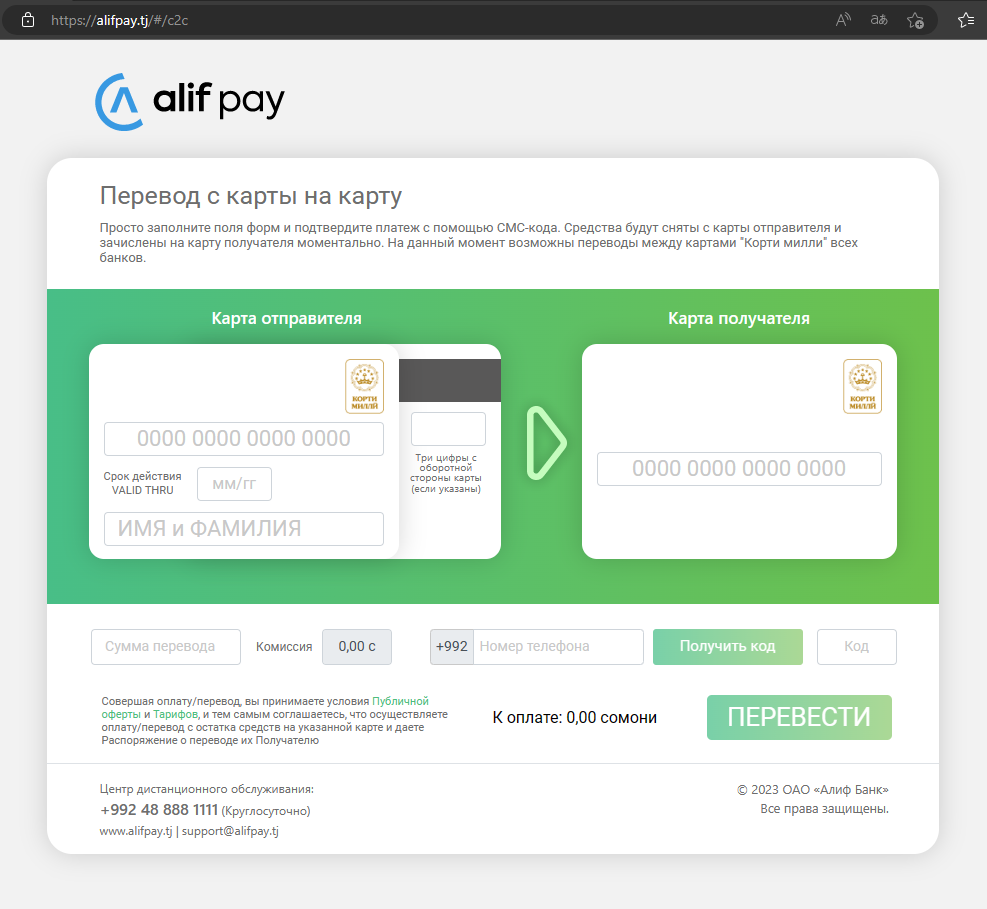 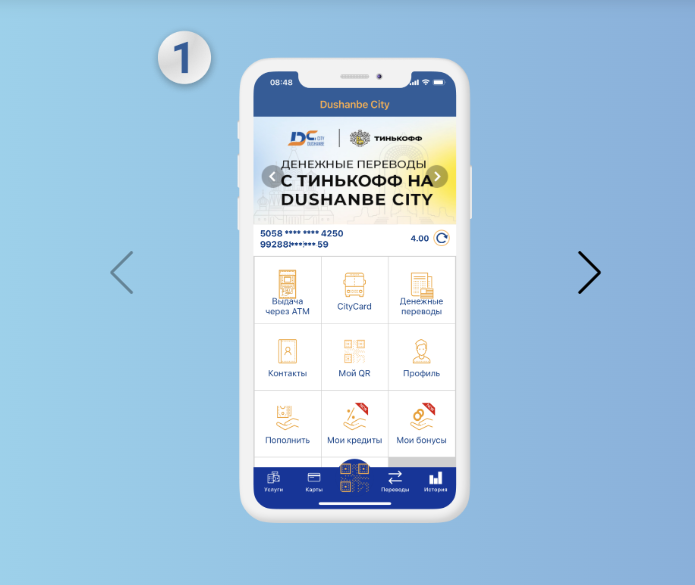 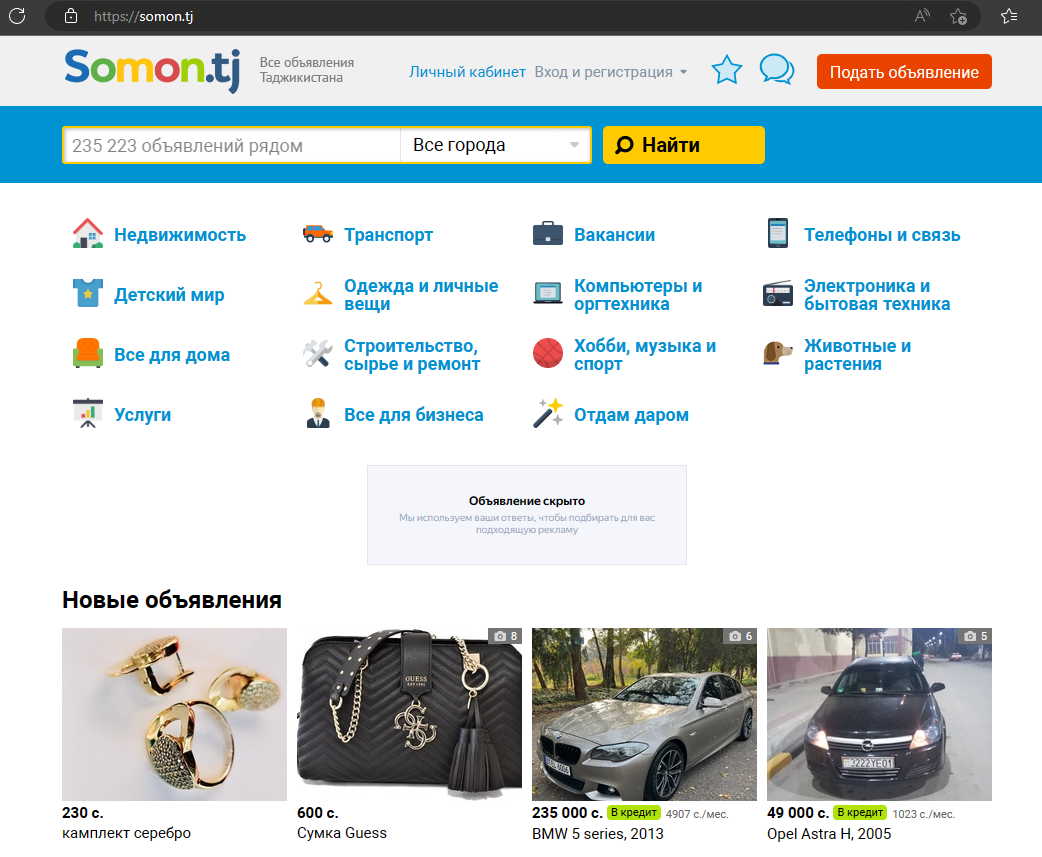 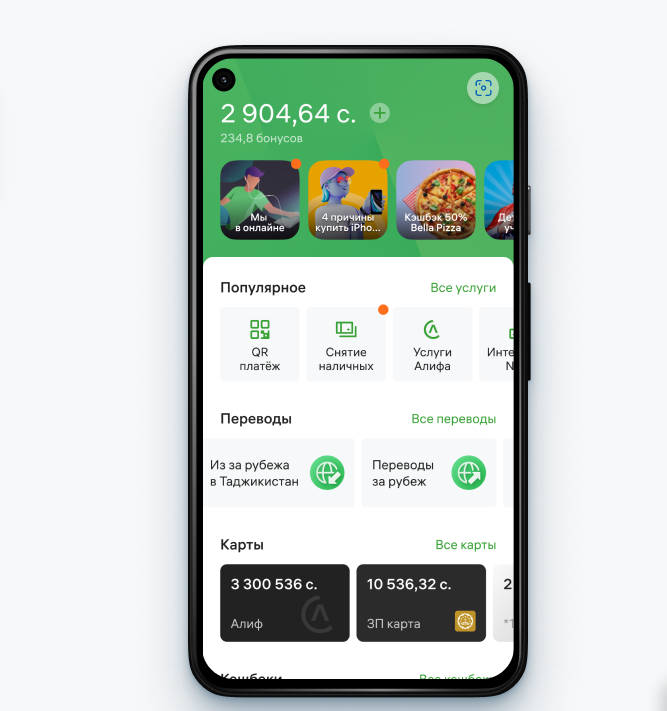 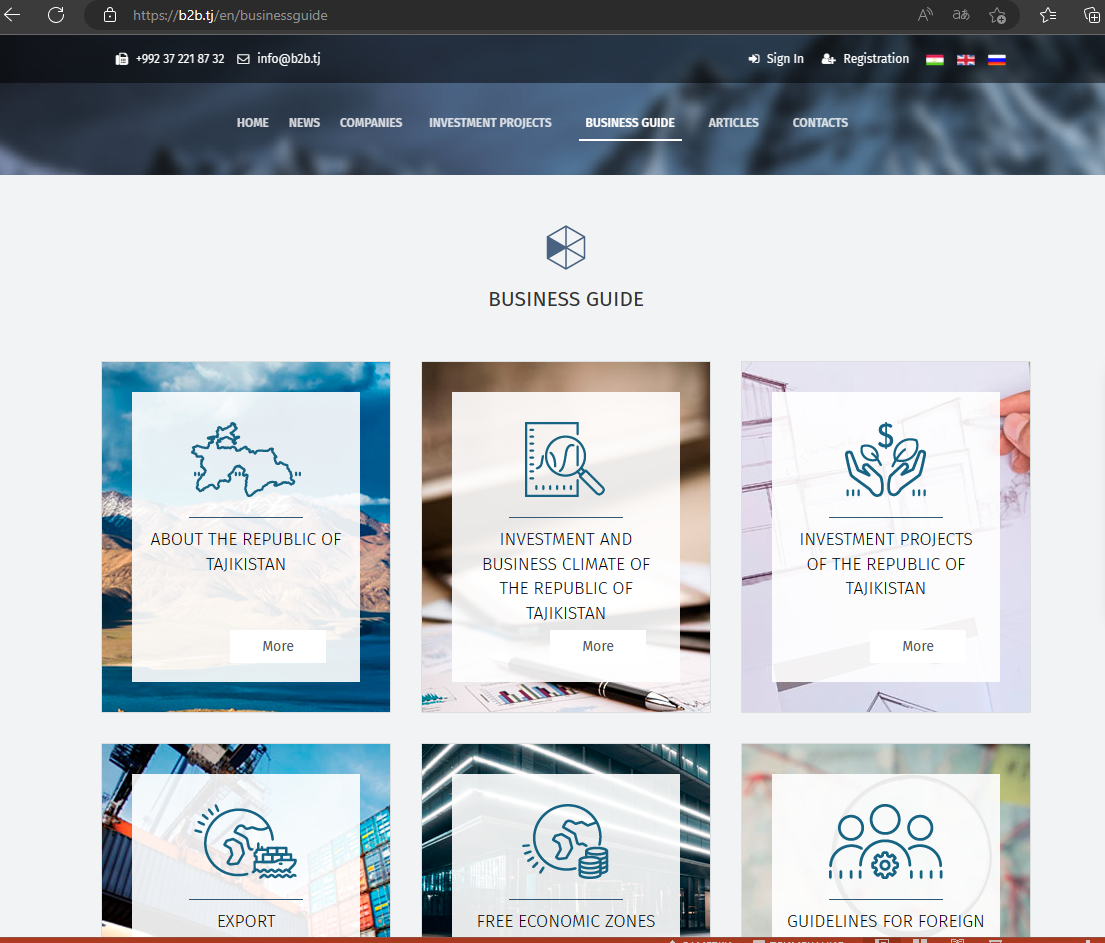 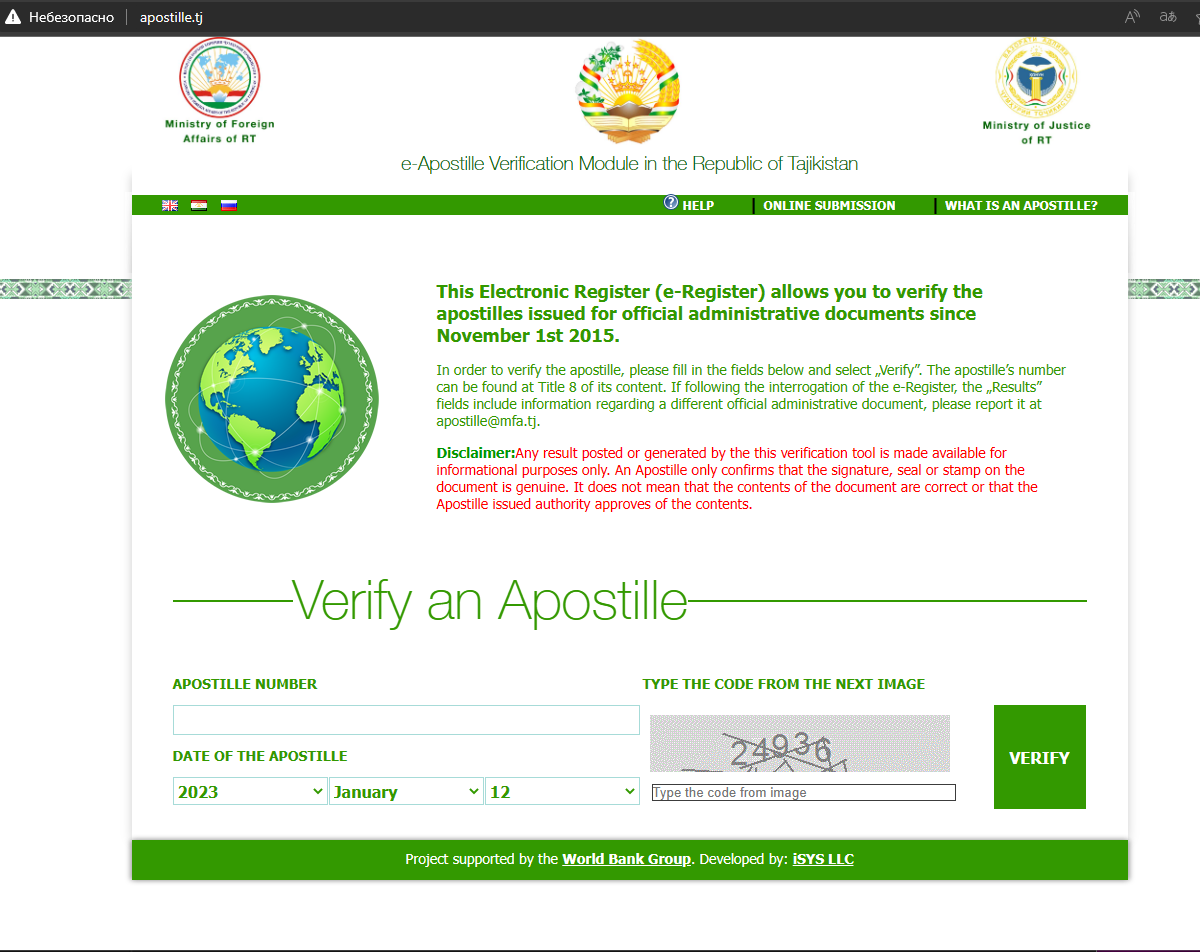 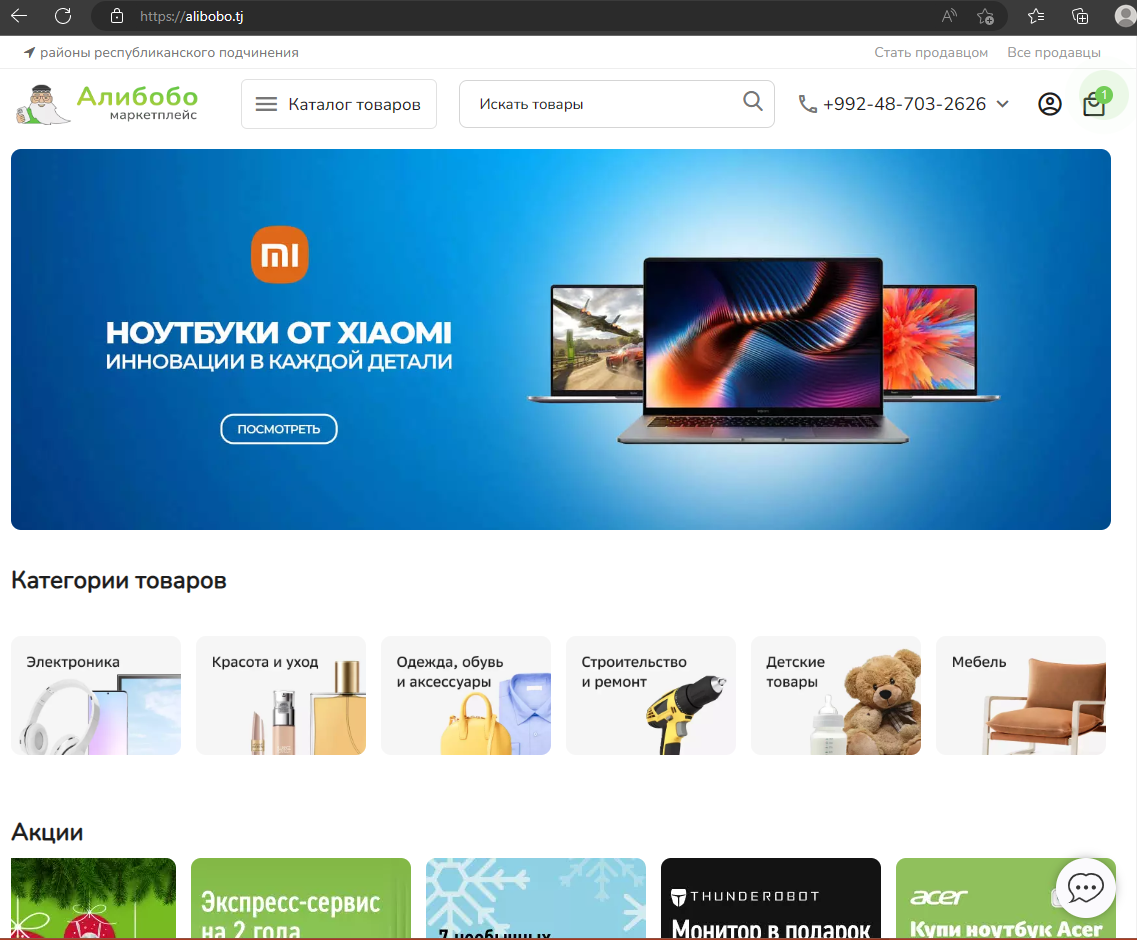 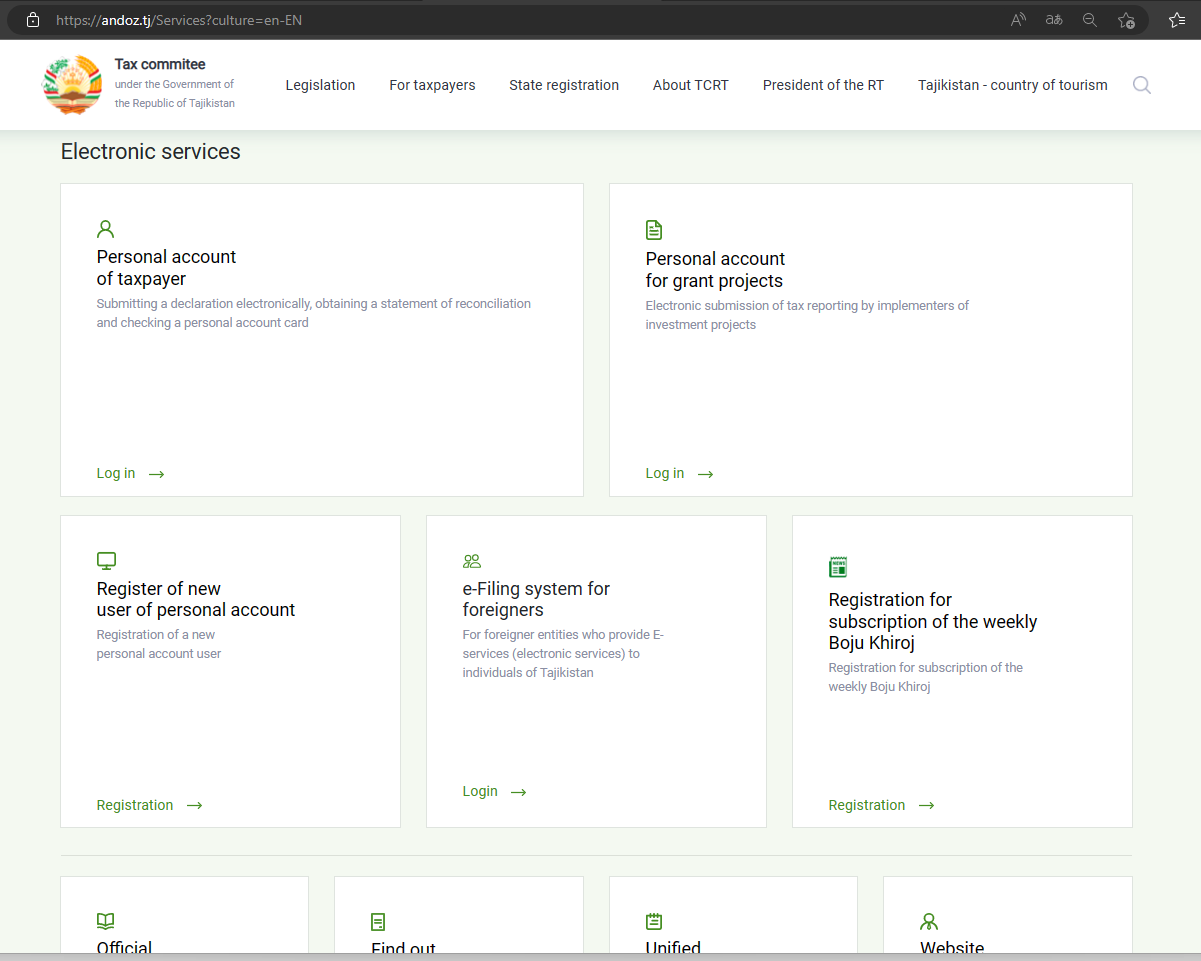 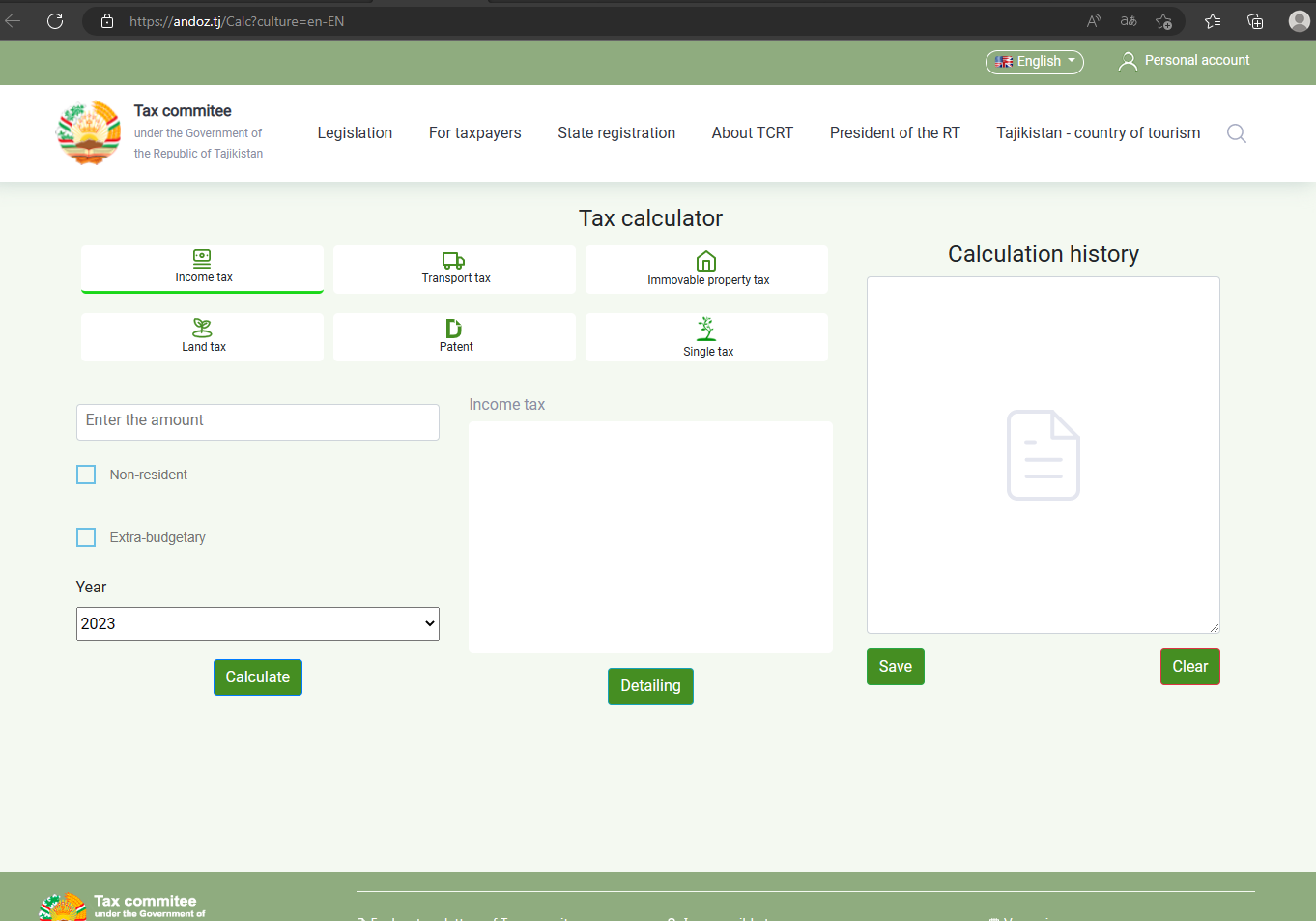 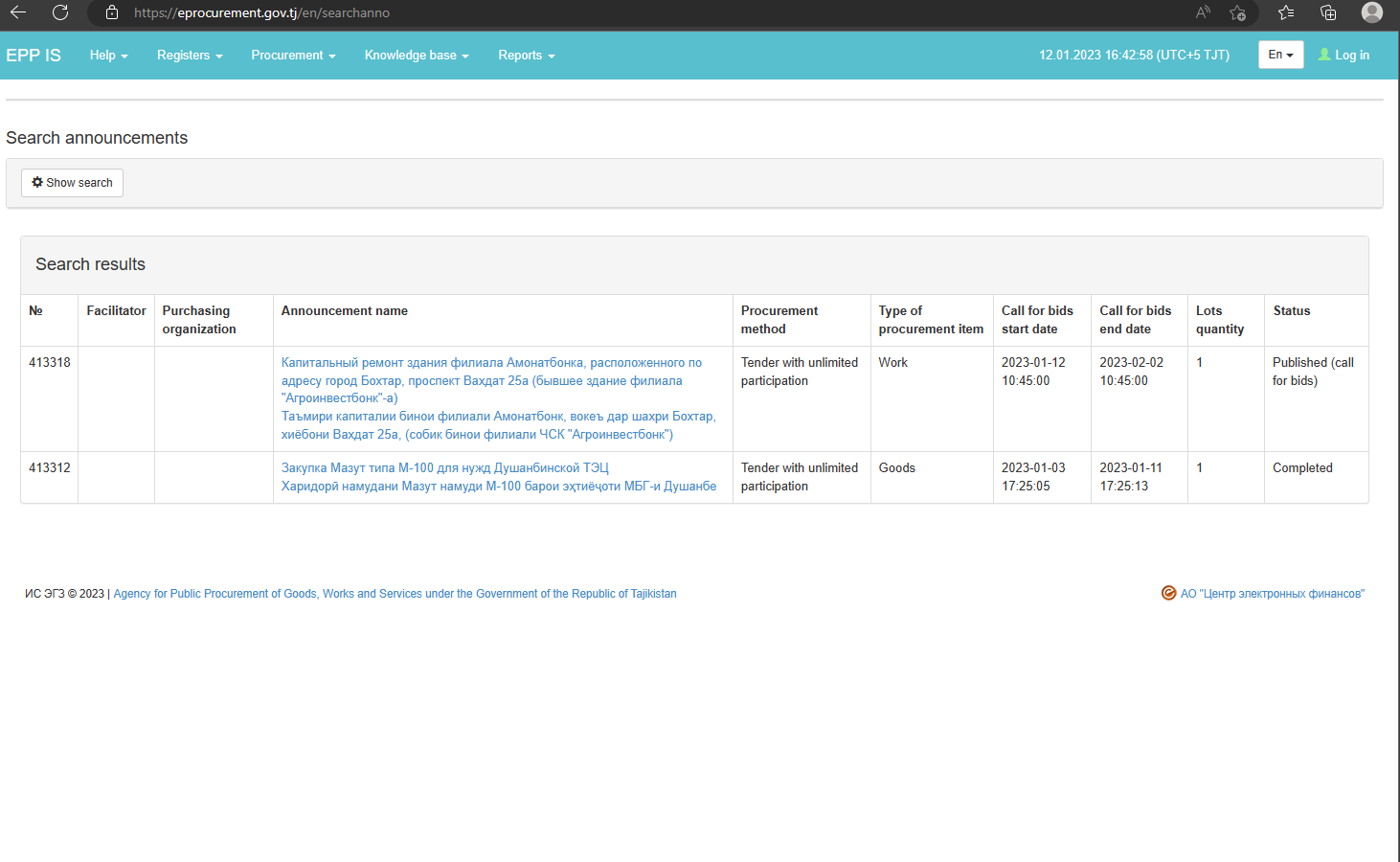 9
The main issues for the development of the Digital Economy
10
THANK YOU FOR YOUR ATTENTION